Poruchy vnitřního prostředí
MUDr. Marek Kovář
1
KARIM Fakultní nemocnice Brno a Lékařské fakulty Masarykovy univerzity
Odběr arteriální krve na vyšetření dle Astrupa
Allenův test – https://www.youtube.com/watch?v=UyU_JVhvEN0
Odběr do zkumavky (bez bublin)
Bed-side analyzátor nebo 
Odeslat na Biochemické oddělení 

Lze i odběr arterializované kapilární krve do kapiláry dobře promíchat

Pokud arterie pouze punktována, komprese místa vpichu nejméně 5 min.
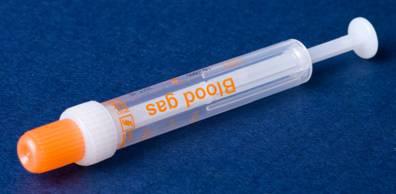 2
KARIM Fakultní nemocnice Brno a Lékařské fakulty Masarykovy univerzity
Astrup = vyšetření krevních plynů
pH                    	 	 ( 7,36 - 7,44 )
pCO2                 	 	 ( 4,6 - 6,0 kPa)
pO2                   		 ( 8,7 - 13,3 kPa)
HCO3                	 	 ( 22 - 26 mmol/l )
BE (base excess)	 ( 0 - 3 mmol/l ) 
SatO2                    	 ( 0,92 – 0,99 )
3
KARIM Fakultní nemocnice Brno a Lékařské fakulty Masarykovy univerzity
pH krve
Acidosa

Menší než7,36
NORMA

7,36 – 7,44
Alkalosa

Větší než
7,44
4
KARIM Fakultní nemocnice Brno a Lékařské fakulty Masarykovy univerzity
Acidobazická rovnováha a její poruchy
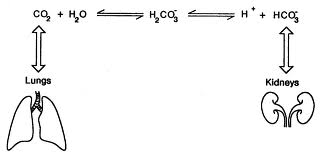 Metabolická složka
Respirační složka
KARIM Fakultní nemocnice Brno a Lékařské fakulty Masarykovy univerzity
Kompenzace
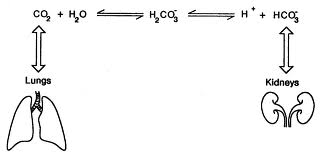 Minuty
Hodiny
Metabolická složka
Respirační složka
KARIM Fakultní nemocnice Brno a Lékařské fakulty Masarykovy univerzity
Kompenzace
7
KARIM Fakultní nemocnice Brno a Lékařské fakulty Masarykovy univerzity
pCO2
Menší než
4,6ZnámkaRAlkrespirační alkalózy
NORMA v (kPa)

4,6 – 6,00převod
1kPa = 7,5 mmHg (torr)
Větší než
6,00ZnámkaRAcrespirační acidózy
8
KARIM Fakultní nemocnice Brno a Lékařské fakulty Masarykovy univerzity
HCO3-
Menší než
22ZnámkaMAcmetabolické acidózy
NORMA (v mmol/l)

22 – 26
Větší než
26ZnámkaMAlkmetabolické alkalózy
9
KARIM Fakultní nemocnice Brno a Lékařské fakulty Masarykovy univerzity
Respirační acidóza RAc
pH < 7,35, pCO2 > 6, HCO3-  > 26 (při kompenzované poruše)

Hypoventilace, Asfyxie
Deprese dechového centra (intoxikace, meningitida, nádory míchy)
Obstrukce dýchacích cest
Poranění/Onemocnění plic (PE, ARDS, pneumonie, inhalace kouře)
Poranění hrudníku (Trauma, PNO, Fluidothorax)
Muskuloskeletální a neuromuskulární poruchy (Myastenia gravis, poranění páteřní míchy,…)

Horečka, křeče (nadměrná tvorba CO2)
10
KARIM Fakultní nemocnice Brno a Lékařské fakulty Masarykovy univerzity
Respirační acidóza Rac - terapie
Podat kyslík, kontrola vědomí
Při intoxikacích lze v první době podat antidotum
Opioidy – naloxon

Ve většině případů nutná UPV
Neinvazivní NIV
Invazivní

Podpůrná léčba při křečích, teplotě (chlazení, antipyretika)
11
KARIM Fakultní nemocnice Brno a Lékařské fakulty Masarykovy univerzity
Respirační alkalóza RAlk
pH > 7,35, pCO2 < 4,6, HCO3-  < 22 (při kompenzované poruše)

Hyperventilace
Stimulace dechového centra (úzkost, bolest, horečka)
Intoxikace stimulancii (kokain, metamfetamin,..)
Plicní příčiny (PE, pneumonie, záchvat astma bronchiale)
Septický pacient s tachypnoi
Jaterní selhání
Srdeční selhávání
Špatně nastavena UPV
12
KARIM Fakultní nemocnice Brno a Lékařské fakulty Masarykovy univerzity
Respirační alkalóza RAlk
Monitorace vědomí a saturace
Iniciální terapie dýchání do sáčku, zklidnit pacienta, sedace
Léčit vyvolávající příčinu – anxiolytika, antipyretika, analgetika
Při těžké alkalóze - Pozor na poruchy iontu 
Hypofosfatémie, hypokalémie, hypomagnésemie
13
KARIM Fakultní nemocnice Brno a Lékařské fakulty Masarykovy univerzity
Metabolická acidóza MAc
pH < 7,35, HCO3-  < 22, pCO2 < 4,6 (při kompenzované poruše)

Endogenní tvorba kyselin
Renální selhání, ketózy např diabetická, alkoholická,… , laktátová acidóza, selhání jater či ledvin
Intoxikace
Ethylenglykol, Salyciláty, Methanol, Toulen
GIT
Průjem, při parenterální nutrici, infúze NaCl
Renální tubulární acidóza
Poruchy štítné žlázy

Příznaky - Kussmaulovo dýchání, nausea, nasládlý dech, arytmie, hyperkalemie, poruchy vědomí...
14
KARIM Fakultní nemocnice Brno a Lékařské fakulty Masarykovy univerzity
Metabolická acidóza Mac - terapie
Bikarbonát - pouze výjimečně při těžké MAC s pH pod 7,0 - 7,1
Primárně terapie příčiny, která k MAC vedla
tekutiny a vasopresory u šoku (laktátová acidosa)
náhrada tekutin při ztrátách (průjmy, renální tubulární acidosa)
hemodialýza u renálního selhání
tekutiny a insulin u diabetické ketoacidosy
eliminace (hemodialýza, hemofiltrace) u intoxikací
15
KARIM Fakultní nemocnice Brno a Lékařské fakulty Masarykovy univerzity
Metabolická alkalóza MAlk
pH > 7,44, HCO3-  > 26, pCO2 > 6 (při kompenzované poruše)

Ztráty kyselin z GIT
Zvracení, odsávání, opakované výplachy žaludku,…
Diuretika
Požití zásadité látky
Při iatrogením zásahu (dialýza - citrát)
16
KARIM Fakultní nemocnice Brno a Lékařské fakulty Masarykovy univerzity
Metabolická alkalóza MAlk
Terapie příčiny
Aplikace 0,9% NaCl
Vysazení diuretik
K+ šetřící diuretika
KCl  a MgSO4 při jejich depleci
PPI při ztrátách z GIT
Spironolakton u hyperaldosteronismu
17
KARIM Fakultní nemocnice Brno a Lékařské fakulty Masarykovy univerzity
Tělesné tekutiny
Celková tělesná voda 
                 – muži 60% t. hm.,  ženy 55% t. hm.
Intracelulární tekutina v buňkách ve volné nebo vázané formě
                 – muži 40% t. hm., ženy 35% t. hm. 
Extracelulární tekutina – 20% t. hm.
           - intravaskulární   – 4% t. hm.
           - intersticiální       – 15% t. hm.
           - transcelulární     – 1% t. hm.  moč. cesty, GIT, likvor..
                   (v patolog. případech – významný tzv.  
                     třetí prostor  –  ileus, pankreatitida, ascites…)
18
KARIM Fakultní nemocnice Brno a Lékařské fakulty Masarykovy univerzity
Osmolalita
Počet osmoticky aktivních částic v 1 kg rozpouštědla
V ECT jsou nejdůležitějšími osmoticky aktivními částicemi Na, Cl, HCO3
Změny osmolality ECT vedou ke změnám osmolality ICT – přesuny vody semipermeabilní membránou
Laboratorní stanovení
Výpočet :  2 x Na  + glykémie + urea (mmol/l)
19
KARIM Fakultní nemocnice Brno a Lékařské fakulty Masarykovy univerzity
Elektrolyty
Pro tělesné tekutiny platí princip elektroneutrality
Počet aniontů = počet kationtů

Kationty - Na, K, Ca, Mg
Anionty -  Cl, HCO3, P, sulfáty, organické  kyseliny a proteiny
20
KARIM Fakultní nemocnice Brno a Lékařské fakulty Masarykovy univerzity
Hyponatrémie
Pokles Na pod 130 mmol/l
Hypovolemická (současně i dehydratace) – ztráty GIT, renální
Na deficit = (140 – Na aktual.) x kg x 0,6    
Isovolemická ( normální objem ECT) ale zvýšený objem celkové tělesné vody – SIADH, psychogenní polydipsie, příjem velkého množství piva
Hypervolemická (současně i hyperhydratace) – chronické srdeční selhání, ARI, cirhóza jater
21
KARIM Fakultní nemocnice Brno a Lékařské fakulty Masarykovy univerzity
Hyponatrémie – terapie
Hyponatrémie pod 120 mmol/l – ohrožení života
Rychlost korekce závisí na rychlosti rozvoje hyponatremie 
Akutní (do 48 hod) hyponatremii s neurologickými příznaky řešíme korekcí natremie o 1-2 mmol/l/h do vymizení příznaků, případně do hodnot cca 120 mmol/l
Chronickou hyponatremii řešíme pomalou korekcí Na o 0,5 – 1 mmol/l/h do hodnoty 120 – 125 mmol/l
Rychlá korekce může vést k centrální pontínní myelinolýze – trvalé neurologické následky
Opakované kontroly Na a osmolality !!!
22
KARIM Fakultní nemocnice Brno a Lékařské fakulty Masarykovy univerzity
Hypernatremie
Na nad 145 mmol/l , vzestup osmolality
Hypovolemická (současně dehydratace) – ztráty vody jsou vyšší než Na - horečky, hyperventilace, popáleniny, průjmy, zvracení, píštěle GIT, Diabetes insipidus, osmotická diuréza – nutná korekce deficitu tekutin
Deficit = (kg x 0,6) x (Na aktual. – 140) : 140
Isovolemická (normální objem ECT ale s přesunem tekutiny z ICT do ECT) – diabetes insipidus, horečky, popáleniny
Hypervolemická (současně i hyperhydratace) při masivních infuzích NaCl, bikarbonátu, přívod exogenních steroidů, retence Na s centrálních příčin
23
KARIM Fakultní nemocnice Brno a Lékařské fakulty Masarykovy univerzity
Hypernatremie - terapie
Akutní (< 24 h) a chronická (>24h) hypernatremie 
V případě akutní hypernatremie je rychlost korekce 2-3 mmol/l/h po dobu 2-3 h, maximálně o 12 mmol/l/d
Opakované měření iontogramu a osmolality (á 2-4 hod)
Zpomalit rychlost korekce při zlepšení neurologických příznaků
Chronická hypernatremie bez neurologických příznaků by se neměla korigovat rychleji než 0.5 mmol/l/h a celkevě 8-10 mmol/l/den
Pokud je přítomna hypovolemie, nejdříve podat izotonické roztoky krystaloidů před podáním 5% glukosy
Odhad množství deficitu čisté vody  
        = korekční faktor x tělesná hmotnost x (1 - 140/Na)
Korekční faktor: muži a děti – 0,6, ženy – 0,5
24
KARIM Fakultní nemocnice Brno a Lékařské fakulty Masarykovy univerzity
Hypokalemie
Symptomy při hodnotě většinou pod 3 mmol/l – svalová slabost, únava, myalgie, obstipace až paralytický ileus, ekg změny,arytmie
Příčiny – průjmy, nasogastrická drenáž, diuretika, následek korekce acidosy (!), terapie insulinem, snížený příjem draslíku, často koexistující metabolická alkalosa
Korekce
7,45% KCl do centrální žíly rychlostí max. 20 mmol/h.
do periferní žíly rychlostí 10 mmol/hod, kalium v koncentraci max. 60 mmol/l, nejlépe v isotonickém krystaloidu
nutná současná korekce hypomagnesemie
25
KARIM Fakultní nemocnice Brno a Lékařské fakulty Masarykovy univerzity
Hypokalemie
26
KARIM Fakultní nemocnice Brno a Lékařské fakulty Masarykovy univerzity
Hyperkalemie
Klinická manifestace většinou při hodnotách nad 6 mmol/l
Příčiny: metabolická acidosa, toxicita digitalisu, NSAID, ACEI, kalium šetřící diuretika, renální selhání, rhabdomyolýza, crush sy, hypoaldosteronismus, KCl roztoky
Terapie: 
        Ca Gluconicum či CaCl2 10 – 30 ml i.v.
        insulin spolu s glukosou (10 – 20 IU HMR + 500 ml 10-20 % G)
        nebulizace betamimetiky (např. salbutamol)  
        v případě signifikantní MAC bikarbonát
        v případě zachovaných renálních funkcí furosemid ( 20 – 125 mg bolus)
        iontoměnič (Ca Resonium)
        v případě renálního selhání hemodialýza
27
KARIM Fakultní nemocnice Brno a Lékařské fakulty Masarykovy univerzity
Hyperkalemie
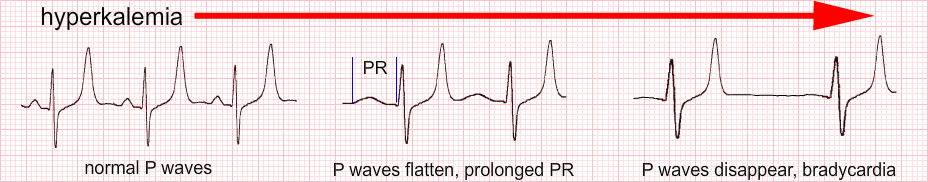 28
KARIM Fakultní nemocnice Brno a Lékařské fakulty Masarykovy univerzity